Різноманітність та значення кільчастих червів
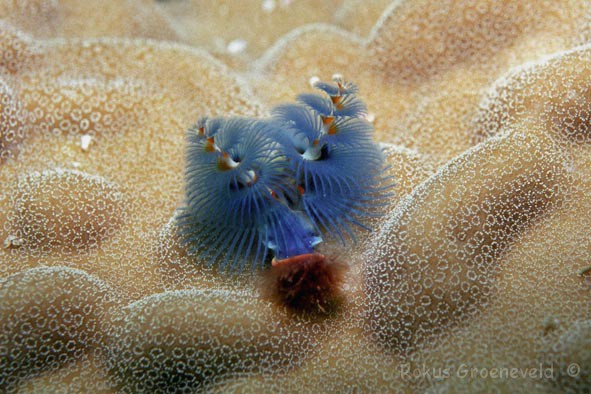 Клас Малощетинкові черви
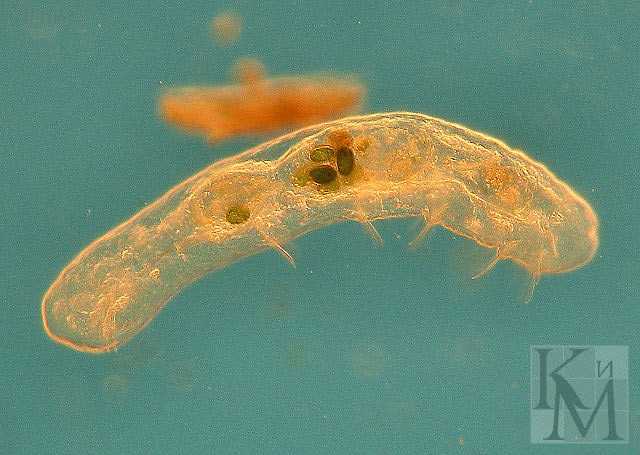 Наїд має прозору шкіру і жовту кров
Наземні та прісноводні види
Клас Малощетинкові черви
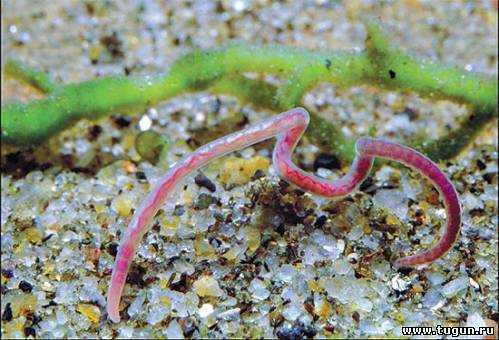 Тіло членисте, щетинки короткі. Гермафродити
Клас Малощетинкові черви
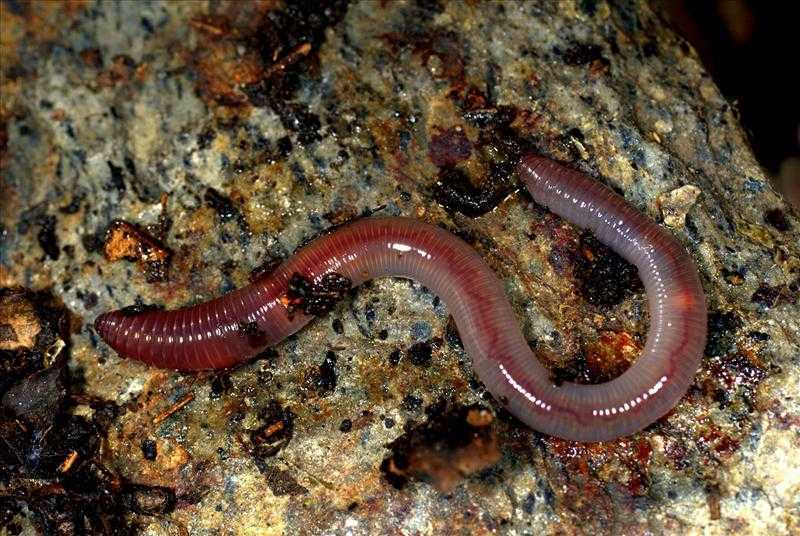 Дощовий черв
Клас Малощетинкові черви
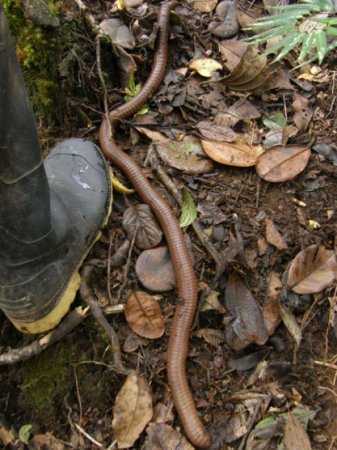 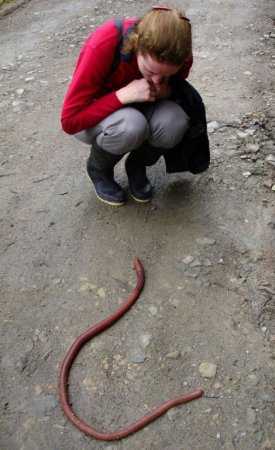 Австралійський земляний черв’як досягає 3 м
Клас Малощетинкові черви
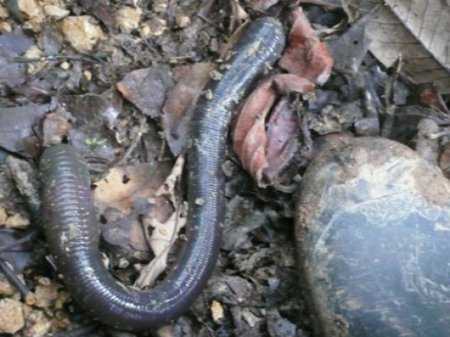 Австралійський земляний черв’як веде спосіб життя, дуже схожий зі способом життя нашого черв’яка
Клас Малощетинкові черви
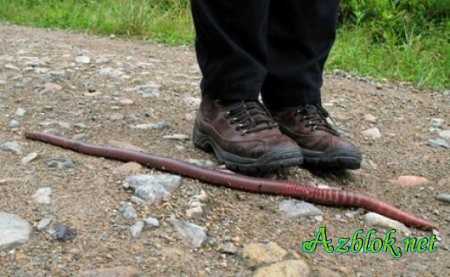 Австралійський земляний черв’як рідко виповзає з нори
Клас Малощетинкові черви
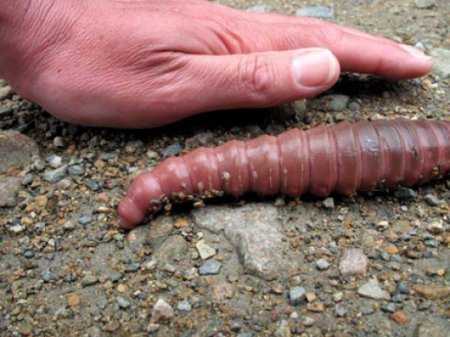 Австралійський земляний черв’як на поверхні зовсім безпомічний
Клас Малощетинкові черви
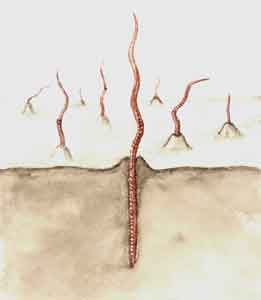 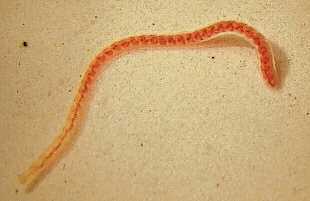 Трубочник занурює головний кінець у мул, яким живиться, і робить рухи заднім кінцем для притоку свіжої води для дихання
Клас Малощетинкові черви
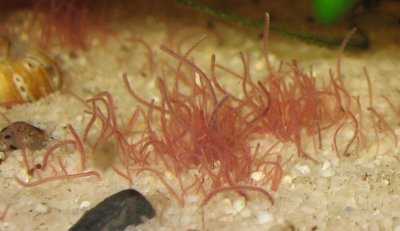 Колонія трубочників
Клас Малощетинкові черви
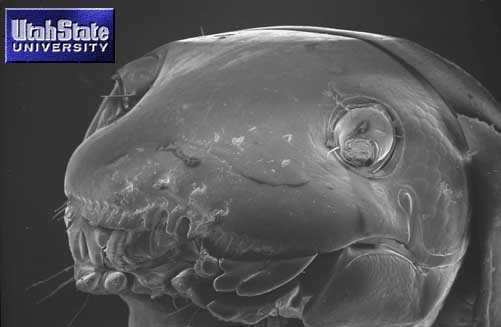 Голова трубочника
Клас Малощетинкові черви
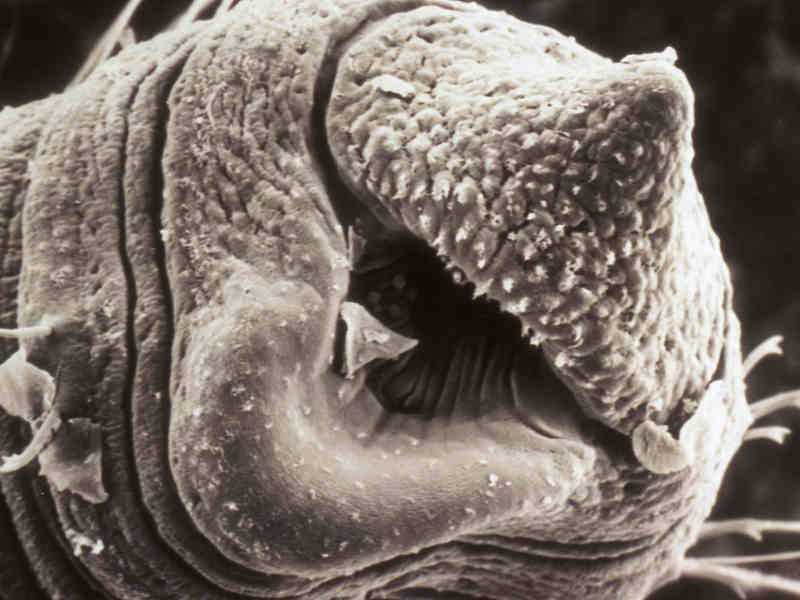 Рот трубочника
Клас Багатощетинкові черви
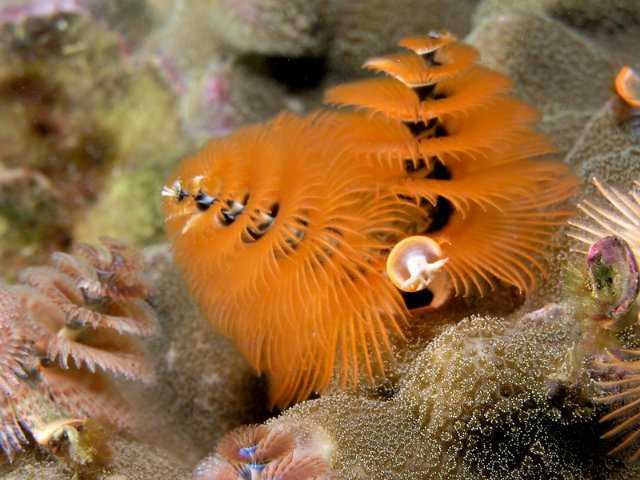 Спіробранхус (“новорічна ялинка”) 
живе в коралах, фільтратор,
має 2 гілочки зябер
Переважно морські, є сухопутні і паразити
Клас Багатощетинкові черви
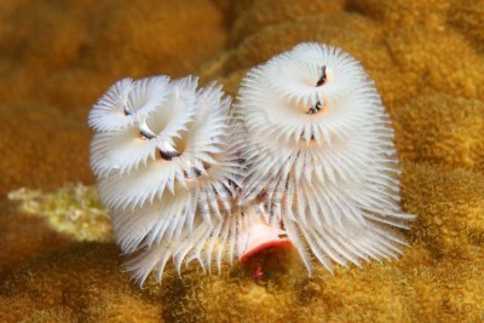 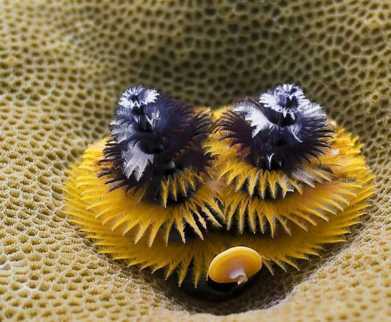 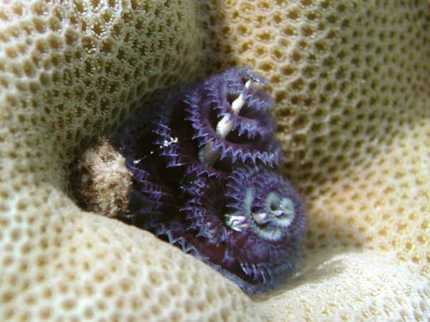 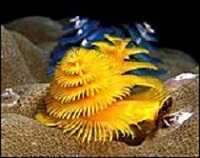 Прекрасні спіробранхуси
Клас Багатощетинкові черви
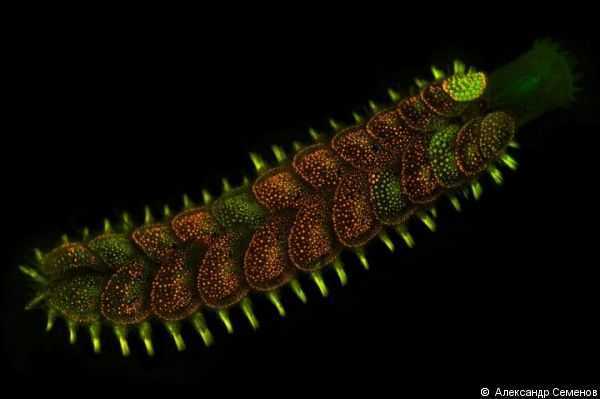 З боків кожного сегмента є парні органи пересування – параподії
Клас Багатощетинкові черви
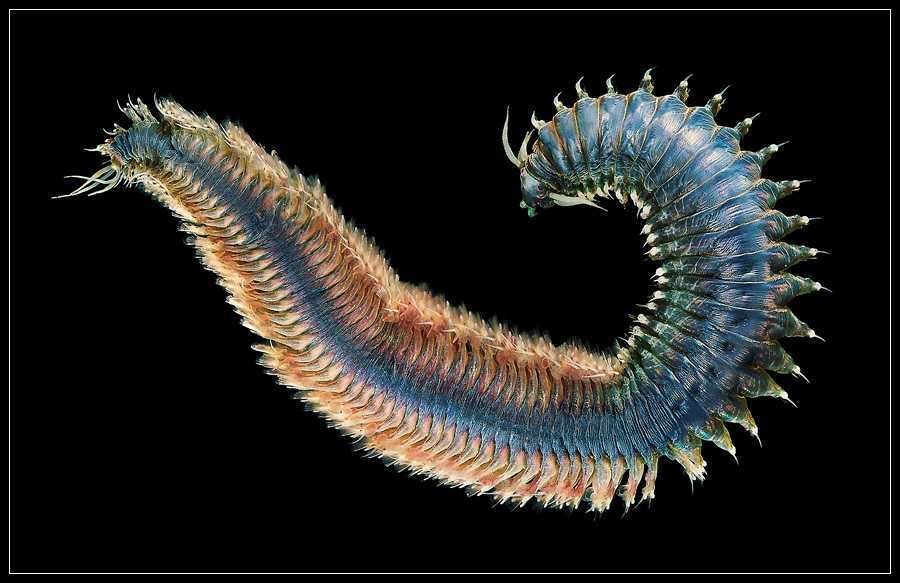 Нереїс живиться водоростями і невеликими тваринками
Клас Багатощетинкові черви
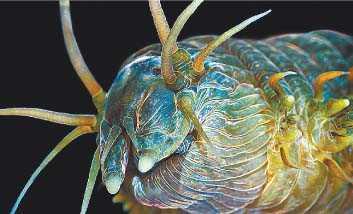 Голова нереїса. Він має різноманітні органи чуття: щупики, щупальці, очі, вусики, нюхові ямки
Клас Багатощетинкові черви
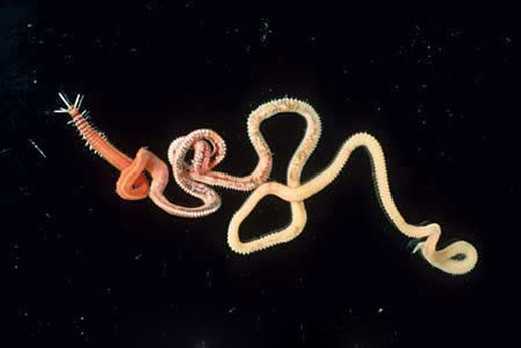 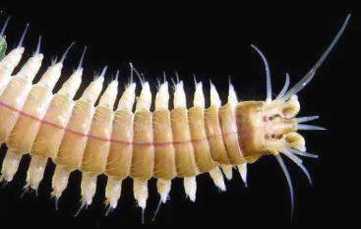 Палоло – морський хижак
Клас Багатощетинкові черви
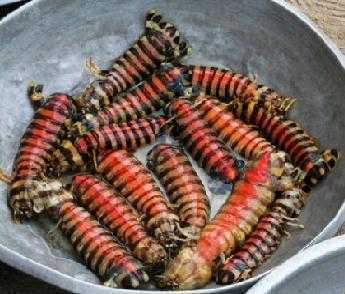 Задня частина 
палоло
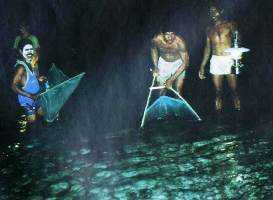 Ловці палоло
Задня частина палоло наповнюється сперматозоїдами або яйцями, відривається і випливає на поверхню (має очі і параподії), а передня регенерує
Клас Багатощетинкові черви
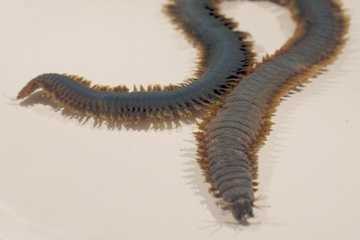 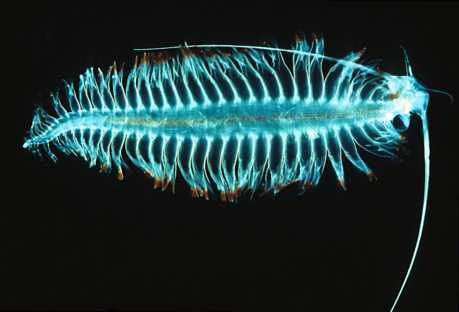 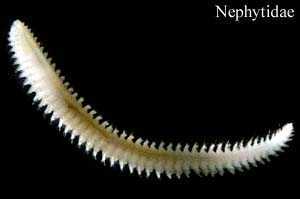 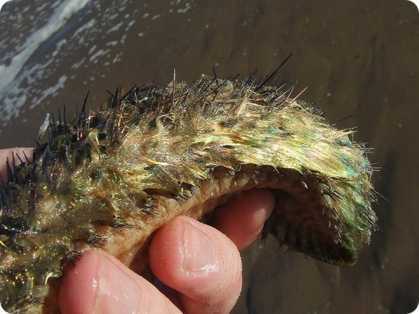 Бродячі черви – всеїдні морські тварини
Клас Багатощетинкові черви
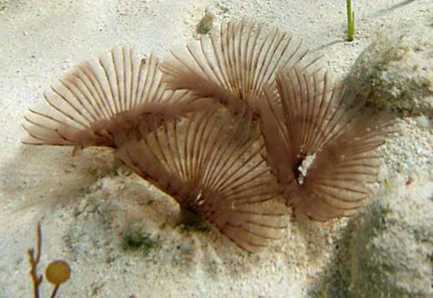 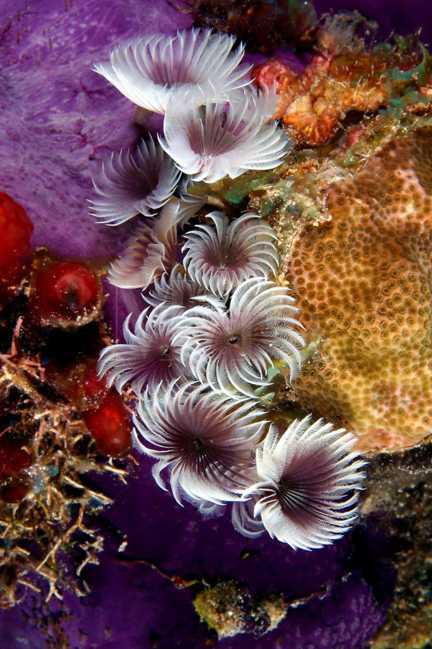 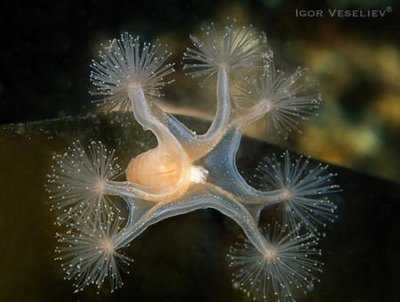 Сидячі черви – фільтратори
Клас П’явки
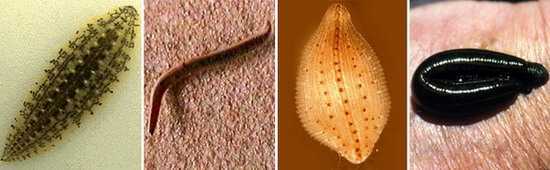 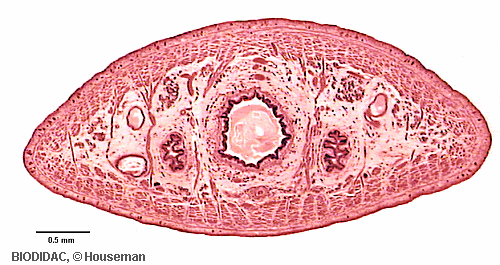 Порожнини тіла і 
щетинок немає
Водні і сухопутні, кровососи, хижаки і паразити
Клас П’явки
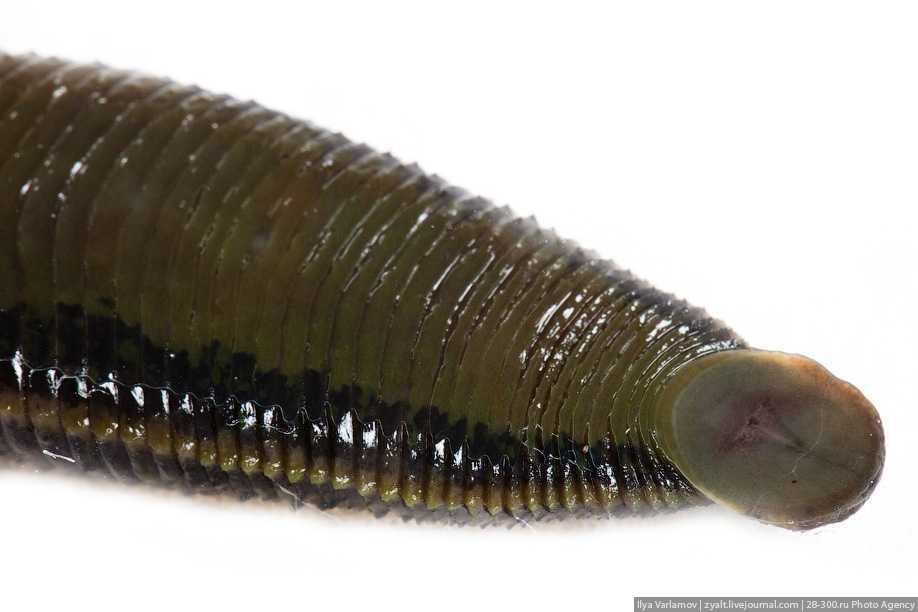 Усі п’явки мають 33 сегменти, 
на вигляд їх більше,тому що вони 
зібрані гармошкою
Рот  із присоскою (ще одна є на задньому кінці)
Клас П’явки
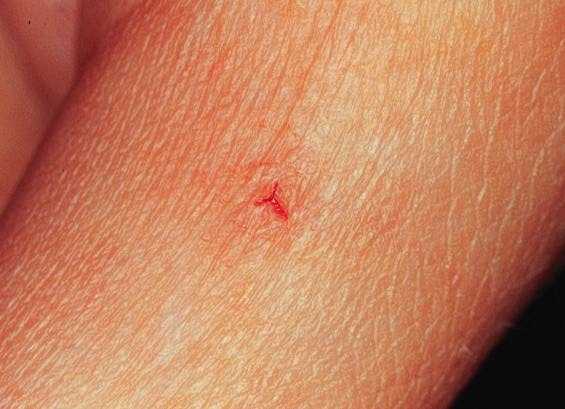 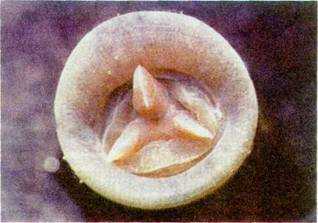 Мають щелепи для прогризання покривів жертви і залози з гірудином
Клас П’явки
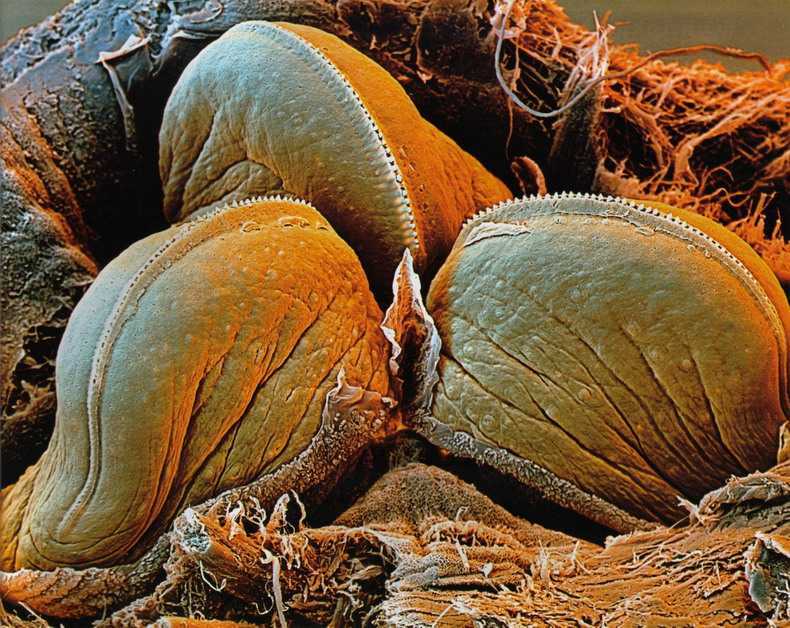 Щелепи із зубчиками
Гірудотерапія
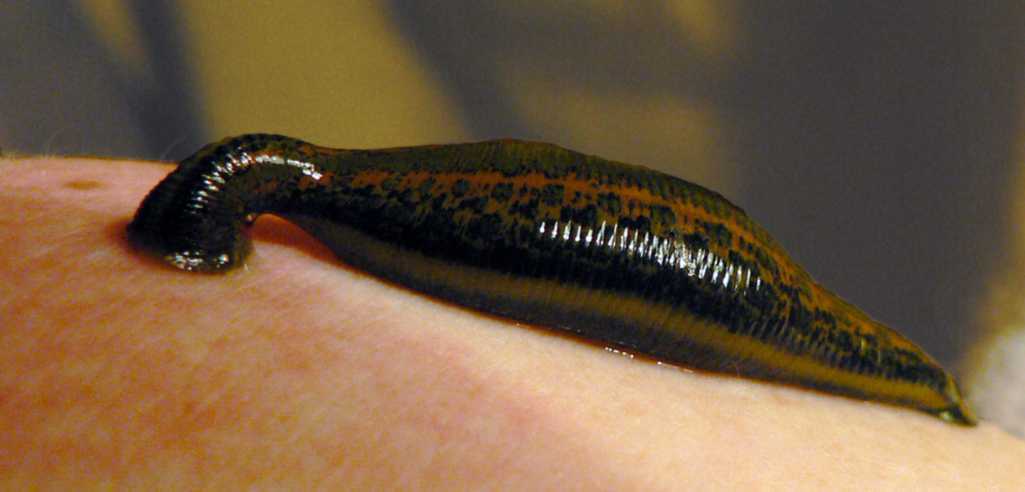 Медична п’явка
Поліпшує стан хворого з гіпертонією, проблемними венами
Гірудотерапія
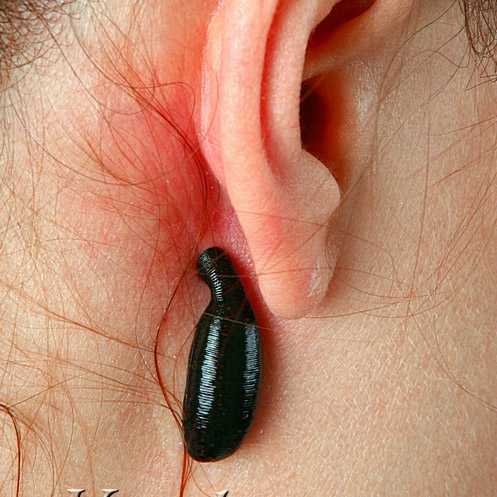 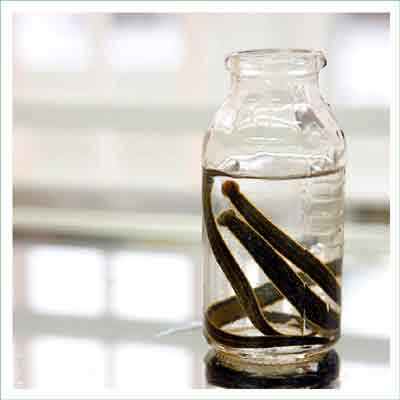 Дуже древній і досі популярний спосіб лікування
Клас П’явки
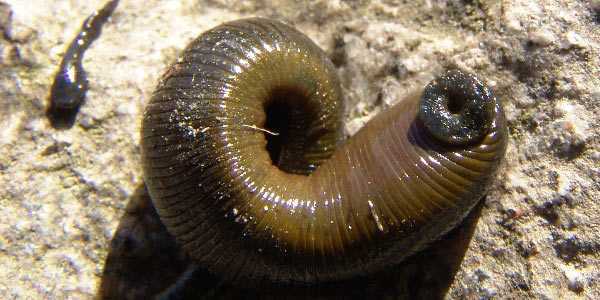 Несправжня кінська п’явка може пошматувати жертву
Клас П’явки
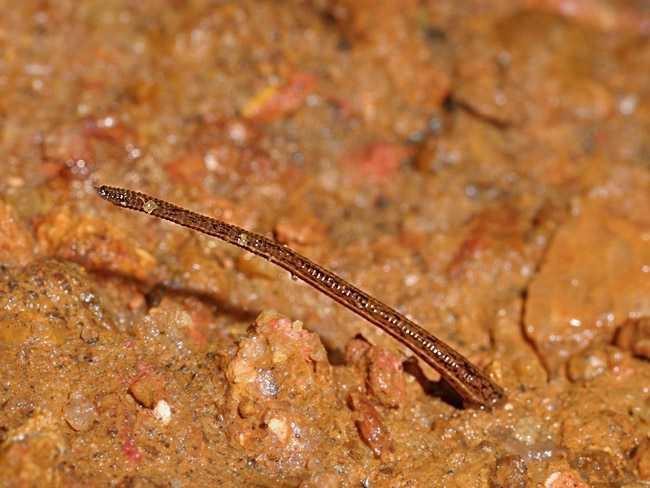 Сухопутна п’явка очікує жертву
Клас П’явки
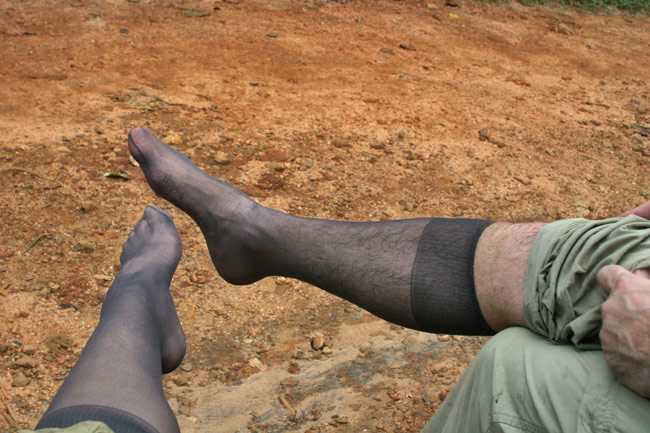 Так рятуються від сухопутних п’явок
Клас П’явки
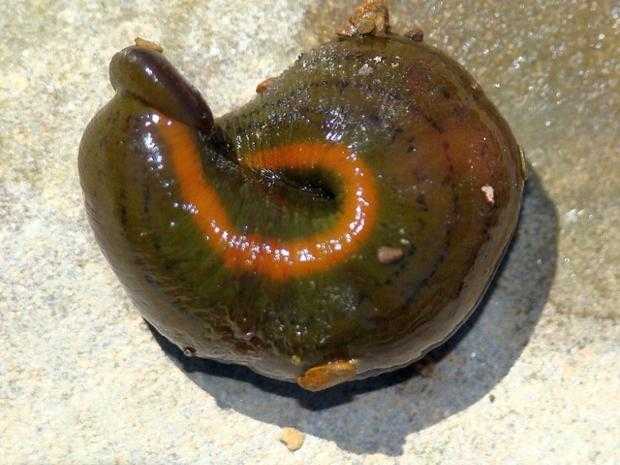 Кінська п’явка проникає у горло під час водопою і може спричинити кровохаркання, кровотечу і задушення тварин
Клас Багатощетинкові черви
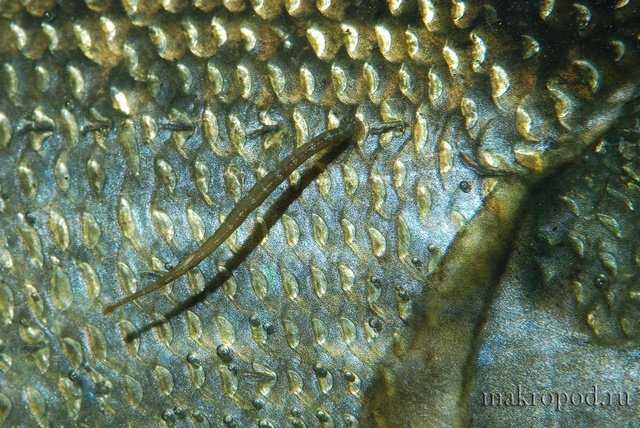 Рибна п’явка
Клас П’явки
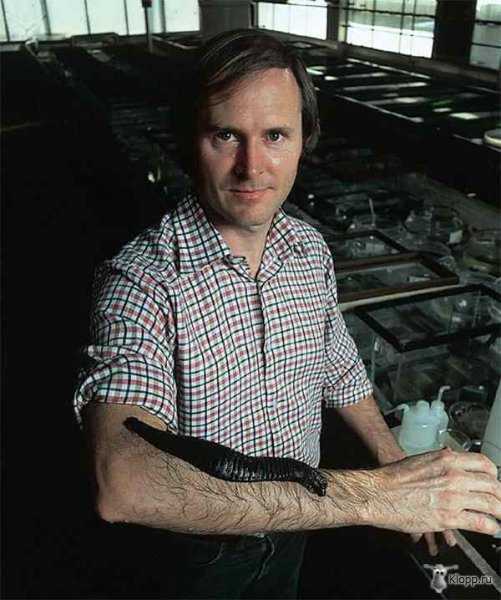 Гігантська амазонська п’явка може розчинити навіть тромби